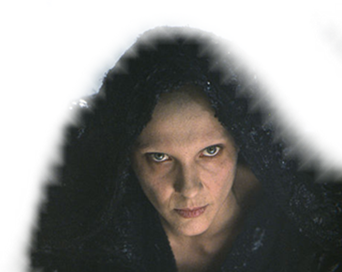 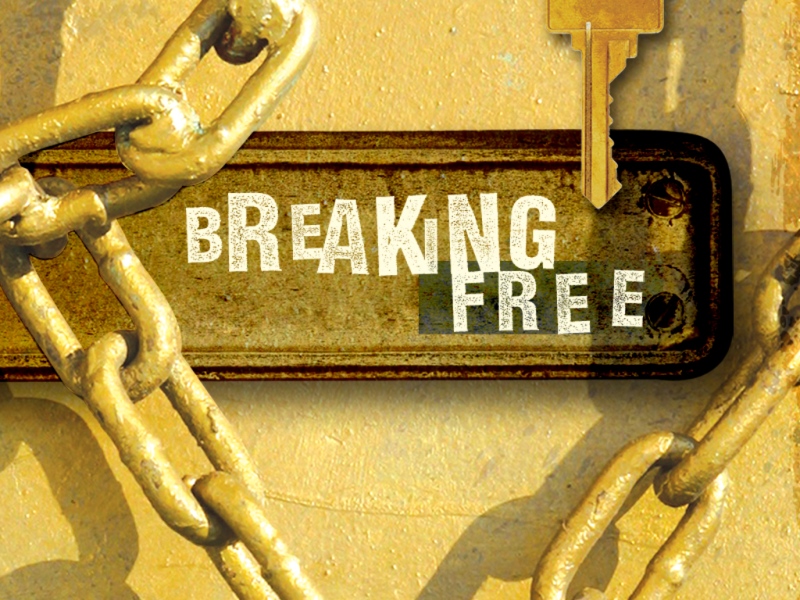 From Satan’s Stronghold
Ephesians 4:17—6:18
[Speaker Notes: Title Slide: Breaking Free From Satan’s Stronghold. (Eph.4:17—6:18)…]
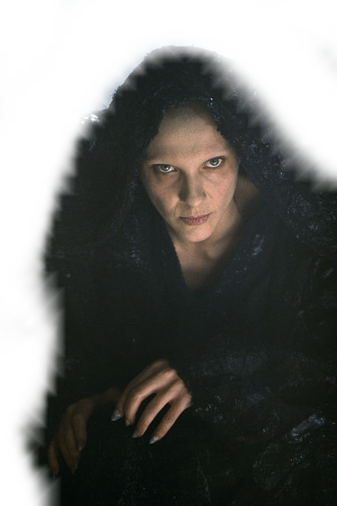 We Are at War With a Real Enemy
“Put on the whole armor of God, that you may be able to stand against the wiles of the devil. For we do not wrestle against flesh and blood, but against principalities, against powers, against the rulers of the darkness of this age, against spiritual hosts of wickedness in the heavenly places.” {Ephesians 6:11,12}
[Speaker Notes: We Are at War With a Real Enemy. 
(1) Eph.6:11,12—don’t underestimate this enemy. He is real, with real power and real designs to destroy our souls and rob us of a home in heaven.]
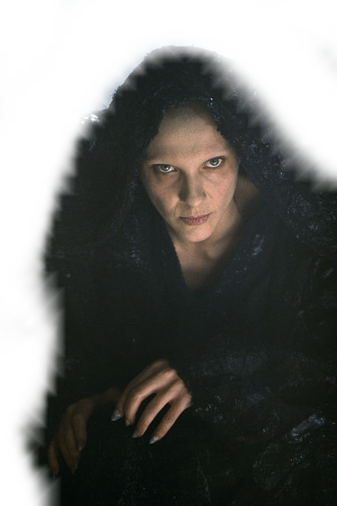 We Are at War With a Real Enemy
“Be sober, be vigilant; because your adversary the devil walks about like a roaring lion, seeking whom he may devour. Resist him, steadfast in the faith, knowing that the same sufferings are experienced by your brotherhood in the world.” {1 Peter 5:8,9}
[Speaker Notes: We Are at War With a Real Enemy. 
(1) 1 Pet.5:8,9—He is our adversary, seeking to do war with us. He wants to devour us—subdue and destroy us. We must resist him by remaining steadfast to our commitment to Christ…]
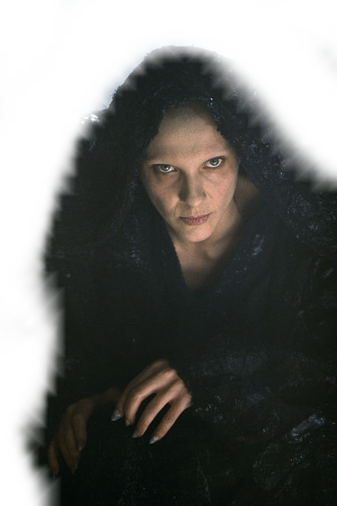 Satan Wants to Steal, Kill, 
and Destroy
“The thief does not come except to steal, and to kill, and to destroy. I have come that they may have life, and that they may have it more abundantly.” {John 10:10}
[Speaker Notes: Satan Wants to “Steal, Kill, and Destroy”. 
(1) Jno.10:10— His goal is to steal (your hope and crown), to kill (to murder spiritually), and destroy (to ruin the good in your present life and the life to come). He relentlessly pursues this mission!]
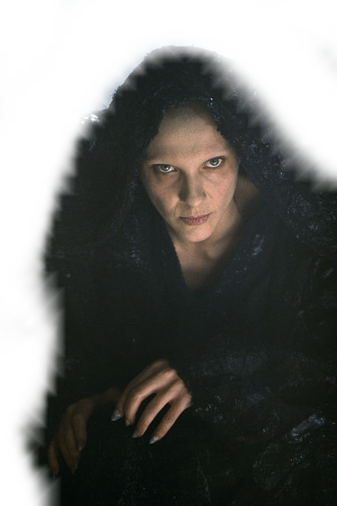 God Has Given Us What We Need for “Pulling Down Strongholds”
“For the weapons of our warfare are not carnal but mighty in God for pulling down strongholds, casting down arguments and every high thing that exalts itself against the knowledge of God, bringing every thought into captivity to the obedience of Christ.” {2 Corinthians 10:4,5}
[Speaker Notes: God Has Given Us What We Need for “Pulling Down Strongholds.” 
(1) 2 Cor. 10:4,5— God has not left us without defense against our enemy. Our weapons are not carnal; they are spiritual. Any error or false doctrine that exalts itself against God can be brought down by truth! Question—Does Satan have a stronghold in your life?]
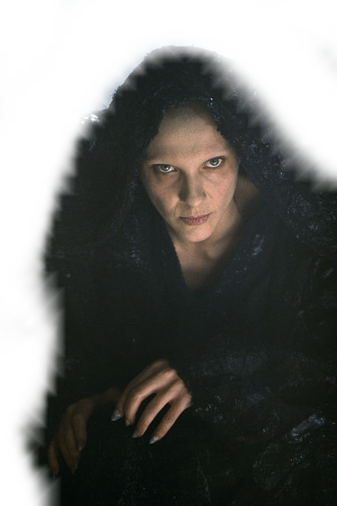 Breaking Free From 
Satan’s Stronghold
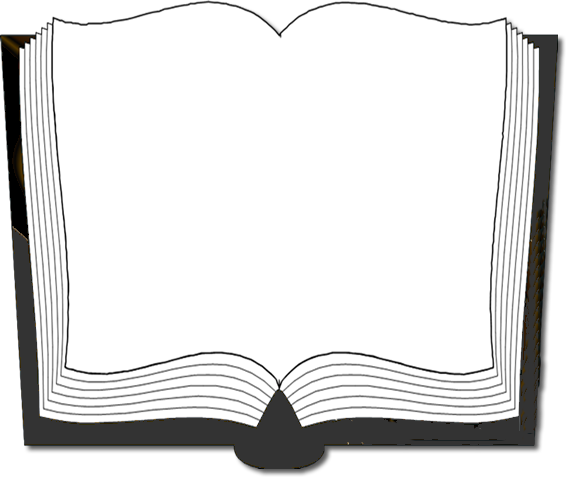 “Be angry, and do not sin: do not let the sun go down on your wrath,
nor give place to the devil.” {Ephesians 4:26,27}
[Speaker Notes: Breaking Free From Satan’s Stronghold—Eph.4:26,27… Anger creates a road for the devil to use to gain an advantage over us—don’t give him the opportunity!]
Breaking Free From 
Satan’s Stronghold
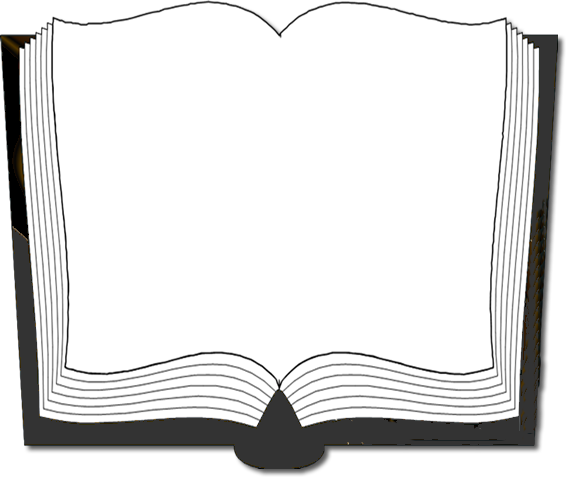 Ephesians 4:20-24 “But you have not so learned Christ, if indeed you have heard Him and have been taught by Him, as the truth is in Jesus: that you put off, concerning your former conduct, the old man which grows corrupt according to the deceitful lusts, and be renewed in the spirit of your mind, and that you put on the new man which was created according to God, in true righteousness and holiness. “
[Speaker Notes: Breaking Free From Satan’s Stronghold…text Eph.4:20-24…]
Breaking Free From Satan’s Stronghold
Need for Truth 
21 if indeed you have heard Him and have been taught by Him, as the truth is in Jesus:
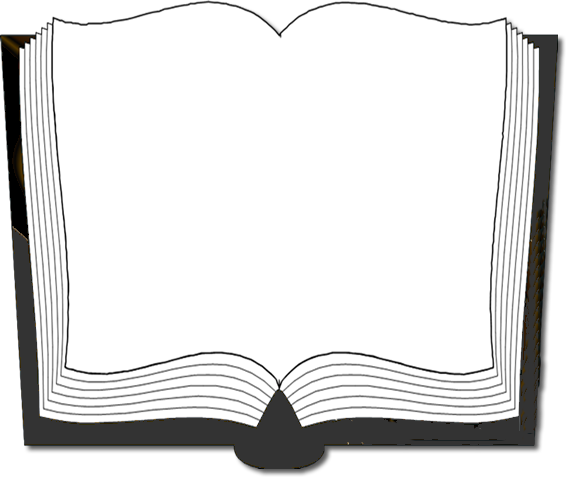 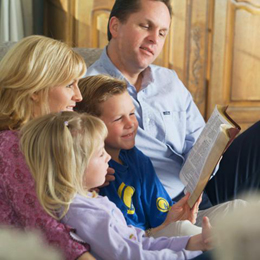 John 8:31-32 “Then Jesus said to those Jews who believed Him, if you abide in My word, you are My disciples indeed. And you shall know the truth, and the truth shall make you free."
[Speaker Notes: Breaking Satan’s Stronghold... 
Need For Truth (Eph.4:21)…
Truth will keep us from falling for Satan’s lies…Jno.8:31,32.]
Breaking Free From Satan’s Stronghold
Need for Truth 
21 if indeed you have heard Him and have been taught by Him, as the truth is in Jesus:
Satan is the father of lies and the great deceiver – 
“You are of your father the devil, and the desires of your father you want to do. He was a murderer from the beginning, and does not stand in the truth, because there is no truth in him. When he speaks a lie, he speaks from his own resources, for he is a liar and the father of it.”(John 8:44)
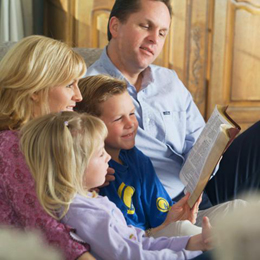 [Speaker Notes: Breaking Free From Satan’s Stronghold…
Need for Truth (Eph.4:21)…
Satan is the father of lies and the great deceiver. (Jno.8:44) 
There is no truth in him; he seeks to hide his true intentions—to destroy us!!]
Breaking Free From Satan’s Stronghold
Need for Truth 
21 if indeed you have heard Him and have been taught by Him, as the truth is in Jesus:
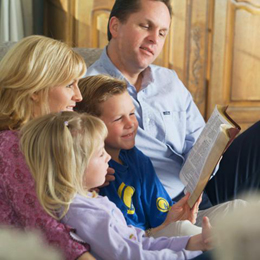 Satan is the father of lies and the great deceiver – 
“But I fear, lest somehow, as the serpent deceived Eve by his craftiness, so your minds may be corrupted from the simplicity that is in Christ.” {2 Corinthians 11:3}
[Speaker Notes: Breaking Free From Satan’s Stronghold…
Need for Truth (Eph.4:21)…
Satan is the father of lies and the great deceiver. (2 Cor.11:3)
One can be deceived, as Eve was, by Satan’s lies. Satan cannot deliver on any of his promises…]
Breaking Free From Satan’s Stronghold
Need for Truth 
21 if indeed you have heard Him and have been taught by Him, as the truth is in Jesus:
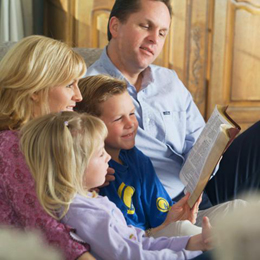 Jesus is the way, the truth and the life– 
“Jesus said to him, I am the way, the truth, and the life. No one comes to the Father except through Me.” {John 14:6}
[Speaker Notes: Breaking Free From Satan’s Stronghold…
Need for Truth (Eph.4:21)…
Jesus is the way, the truth and the life. (Jno.14:6)
The only way to find the Father is thru the Son. Christ—not Satan--has truth.]
Breaking Free From Satan’s Stronghold
Need for Truth 
21 if indeed you have heard Him and have been taught by Him, as the truth is in Jesus:
Jesus is the way, the truth and the life– 
“... Most assuredly, I say to you, whoever commits sin is a slave of sin. And a slave does not abide in the house forever, but a son abides forever. Therefore if the Son makes you free, you shall be free indeed.” {John 8:34-36}
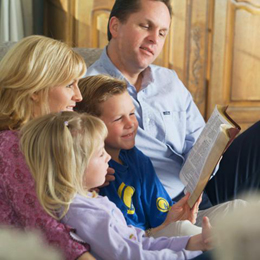 [Speaker Notes: Breaking Free From Satan’s Stronghold…
Need for Truth (Eph.4:21)…
Jesus is the way, the truth and life. (Jno.8:34-36)
One who continues and lives in sin is a slave to sin. Satan will either let us remain in that bondage or return to it. Christ can give us the tools to reject the offer.]
Breaking Free From Satan’s Stronghold
Need for Truth 
21 if indeed you have heard Him and have been taught by Him, as the truth is in Jesus:
We must set our course to walk in truth– 
“Teach me Your way, O LORD; I will walk in Your truth; Unite my heart to fear Your name.” {Psalm 86:11}
“I have no greater joy than to hear that my children walk in truth.” {3 John 4}
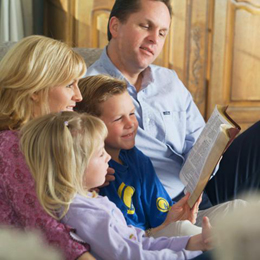 [Speaker Notes: Breaking Free From Satan’s Stronghold…
Need for Truth (Eph.4:21)…
We must set our course to walk in truth. (Psa.86:11; 3 John 4) 
Each of us must make up his mind to pursue the course of truth. Walking in His commandments and instructions can only lead to the straight and narrow path to eternal life. (Matt.7:13,14; 1 Pet.1:22,23)]
Breaking Free From Satan’s Stronghold
Displacement 
22 that you put off, concerning your former conduct, the old man which grows corrupt according to the deceitful lusts,
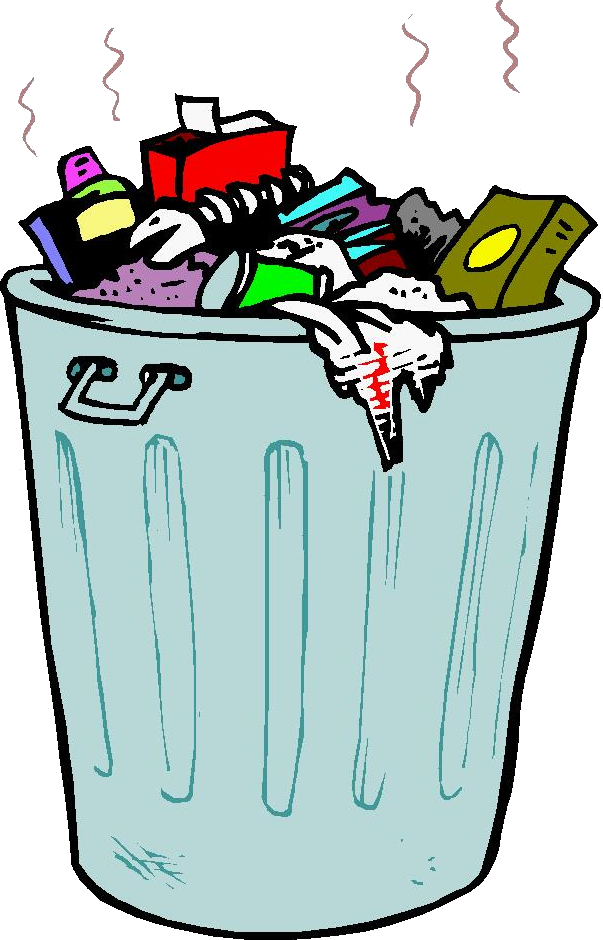 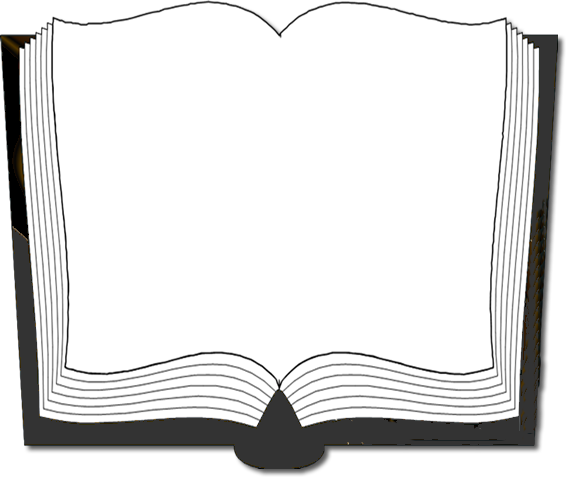 Colossians 3:8-9 “But now you yourselves are to put off all these: anger, wrath, malice, blasphemy, filthy language out of your mouth. Do not lie to one another, since you have put off the old man with his deeds.”
[Speaker Notes: Breaking Free From Satan’s Stronghold…
Displacement (Eph.4:22)…
Col.3:8,9—We must exchange one way of life for another. Put off one (old man of sin); put on the new (Christ).]
Breaking Free From Satan’s Stronghold
Displacement 
22 that you put off, concerning your former conduct, the old man which grows corrupt according to the deceitful lusts,
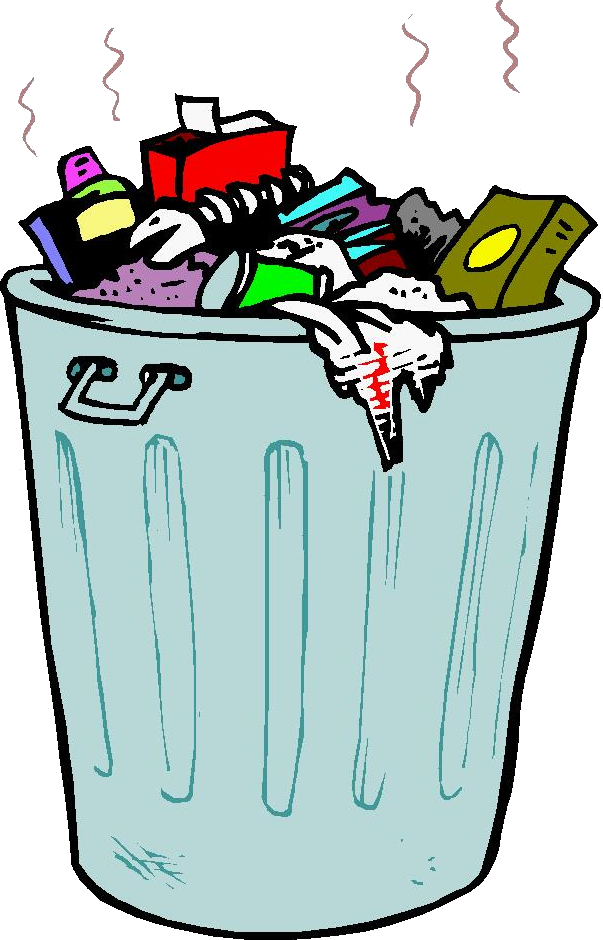 We are to turn away from sin and resolve to no longer practice it – 
“…Repent, and turn from all your transgressions, so that iniquity will not be your ruin. Cast away from you all the transgressions which you have committed, and get yourselves a new heart and a new spirit. For why should you die, O house of Israel?” {Ezekiel 18:30,31}
[Speaker Notes: Breaking Free From Satan’s Stronghold…
Displacement…
We are to turn away from sin and resolve to no longer practice it…
(Ezek.18:30-32)—Ezekiel encouraged God’s people to turn away from sin and not allow it to ruin them! How? Get a new heart and spirit—a new perspective!]
Breaking Free From Satan’s Stronghold
Displacement 
22 that you put off, concerning your former conduct, the old man which grows corrupt according to the deceitful lusts,
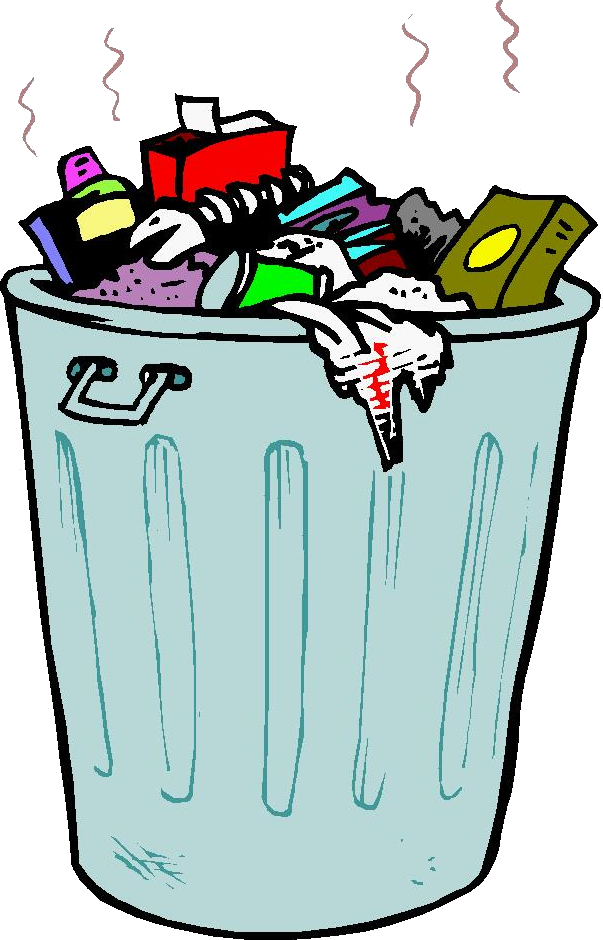 We are to lay aside every weight and the sin that ensnares us– 
“Therefore we also, since we are surrounded by so great a cloud of witnesses, let us lay aside every weight, and the sin which so easily ensnares us, and let us run with endurance the race that is set before us.” {Hebrews 12:1}
[Speaker Notes: Breaking Free From Satan’s Stronghold…
Displacement…
We are to lay aside every weight and sin. 
(Heb.12:1)—We are running in a race of endurance, and we know how we should run that race—faithfully and truthfully. To accomplish this, we must lay aside any hindrances or obstacles—ALL SIN--that could impede our running!]
Breaking Free From Satan’s Stronghold
Displacement 
22 that you put off, concerning your former conduct, the old man which grows corrupt according to the deceitful lusts,
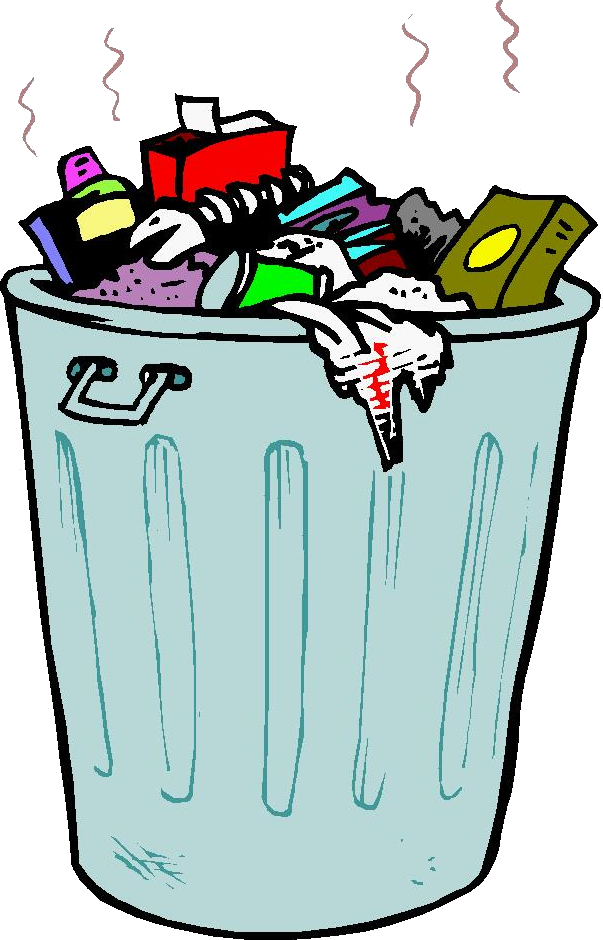 If we want to live, we must put to death the deeds of the body– 
“Therefore, brethren, we are debtors--not to the flesh, to live according to the flesh. For if you live according to the flesh you will die; but if by the Spirit you put to death the deeds of the body, you will live.” {Romans 8:12,13}
[Speaker Notes: Breaking Free From Satan’s Stronghold…
Displacement…
If we want to live, we must put to death the deeds of the body. 
(Rom.8:12-14)—Every one who is seeking to break Satan’s hold must “put to death”  the deeds of the flesh. How? Self control and discipline. Keep our minds on the eternal instead of the earthly. Control our fleshly appetites.]
Breaking Free From Satan’s Stronghold
Displacement 
22 that you put off, concerning your former conduct, the old man which grows corrupt according to the deceitful lusts,
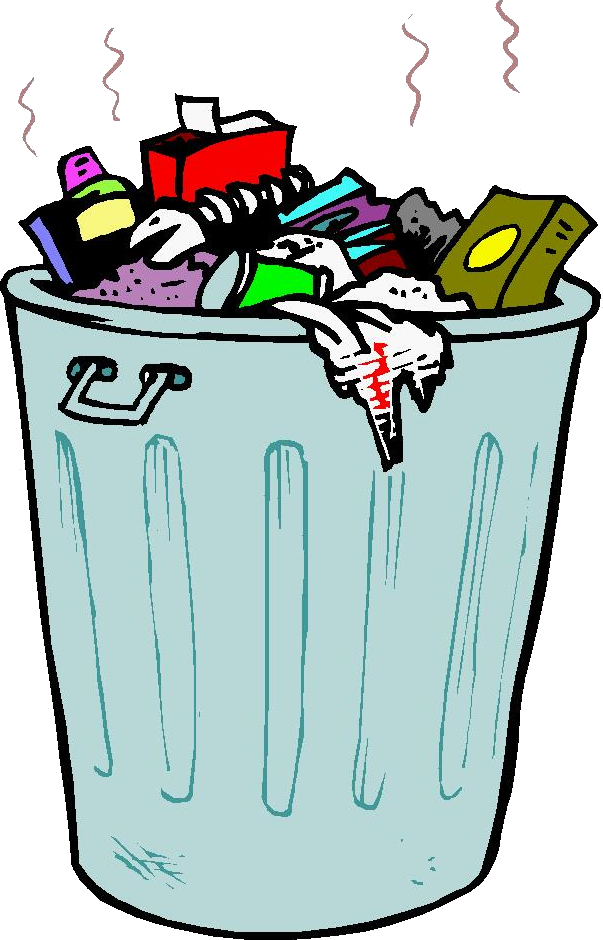 Jesus calls for radical surgery– 
“If your hand or foot causes you to sin, cut it off and cast it from you. It is better for you to enter into life lame or maimed, rather than having two hands or two feet, to be cast into the everlasting fire. And if your eye causes you to sin, pluck it out and cast it from you. It is better for you to enter into life with one eye, rather than having two eyes, to be cast into hell fire.” {Matthew 18:8,9}
[Speaker Notes: Breaking Free From Satan’s Stronghold…
Displacement…
Jesus calls for radical surgery. 
(Matt.18:8,9)—Jesus calls on us to make major and serious changes. We must do  whatever it takes, reform the body parts necessary to comply with His law. It’s better to suffer here than to have our bodies thrown into Hell fire! Sounds like a no-brainer!]
Breaking Free From Satan’s Stronghold
Resistance 
23 and be renewed in the spirit of your mind,
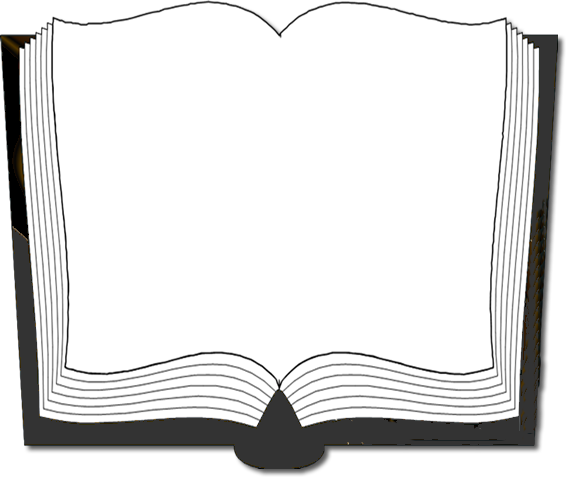 Romans 12:1-2 “ I beseech you therefore, brethren, by the mercies of God, that you present your bodies a living sacrifice, holy, acceptable to God, which is your reasonable service. And do not be conformed to this world, but be transformed by the renewing of your mind, that you may prove what is that good and acceptable and perfect will of God.”
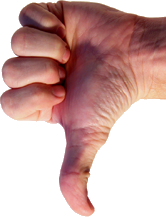 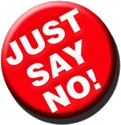 [Speaker Notes: Breaking Free From Satan’s Stronghold. 
Resistance (Eph.4:23)
Rom.12:1,2—God’s people must learn TO JUST SAY NO! We must reject the Satan’s temptations and devices from the time he first comes after us…]
Breaking Free From Satan’s Stronghold
Resistance 
23 and be renewed in the spirit of your mind,
Submit and draw near to God –
“Therefore submit to God. Resist the devil and he will flee from you.” {James 4:7}
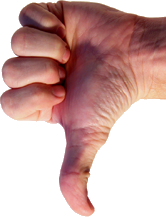 [Speaker Notes: Breaking Free From Satan’s Stronghold. 
Resistance: (Eph.4:23) 
Submit and draw near to God—
Jam.4:7--God’s people must first submit their lives to the Lord and then resist the devil’s advances, thereby drawing closer to God!]
Breaking Free From Satan’s Stronghold
Resistance 
23 and be renewed in the spirit of your mind,
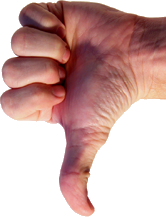 Be steadfast in the faith–
“Resist him; be steadfast in the faith, knowing that the same sufferings are experienced by your brotherhood in the world.” {1 Peter 5:9}
[Speaker Notes: Breaking Free From Satan’s Stronghold. 
Resistance: (Eph.4:23) 
Be steadfast in the faith. 
1 Pet.5:8,9; Matt.4:3-11. We do have the ability and power to say “no” to our adversary. We must remain steadfast and unmovable (1 Cor.15:58). We defeat him with God’s word—as Jesus did (Matt.4:3-11).]
Breaking Free From Satan’s Stronghold
Resistance 
23 and be renewed in the spirit of your mind,
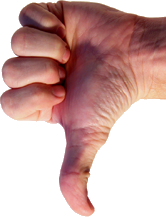 By changing our thinking–
“For as he thinks in his heart, so is he. ‘Eat and drink!’ he says to you, but his heart is not with you.” {Proverbs 23:7}
[Speaker Notes: Breaking Free From Satan’s Stronghold. 
Resistance: (Eph.4:23) 
By changing our thinking—
Prov.23:7 - The Christian must get his mind under control—the body will follow suit. We must meditate on positive and profitable things (Phil.4:8,9). Our minds are battlegrounds for control. The one who controls your mind—controls you!]
Breaking Free From Satan’s Stronghold
Occupation 
24 and that you put on the new man which was created according to God, in true righteousness and holiness.
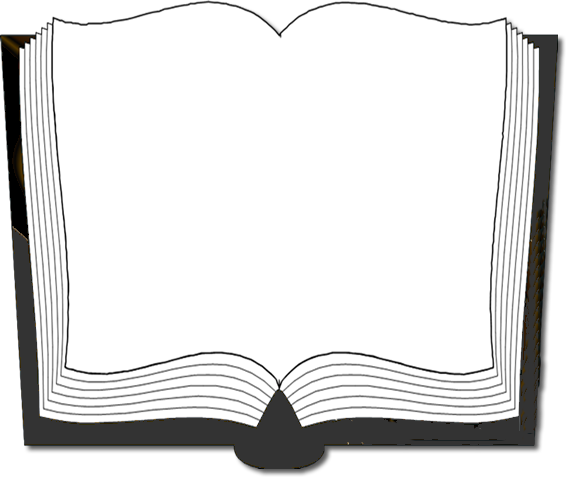 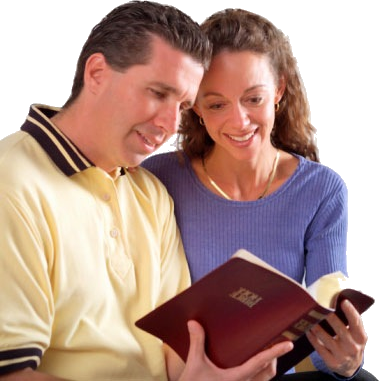 Romans 13:13-14 “ Let us walk properly, as in the day, not in revelry and drunkenness, not in lewdness and lust, not in strife and envy. But put on the Lord Jesus Christ, and make no provision for the flesh, to fulfill its lusts. “
[Speaker Notes: Breaking Free From Satan’s Stronghold. 
Occupation (Eph.4:24)
Rom.14:13,14 - The “old man of sin” has been replaced by a new creation (2 Cor.5:17).]
Breaking Free From Satan’s Stronghold
Occupation 
24 and that you put on the new man which was created according to God, in true righteousness and holiness.
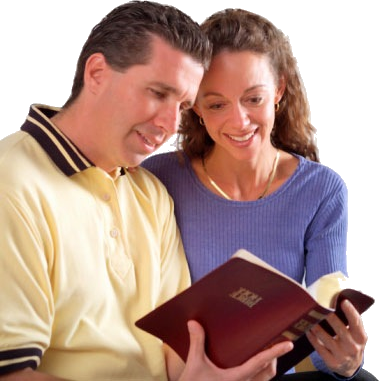 Baptism created a new man-
“Therefore we were buried with Him through baptism into death, that just as Christ was raised from the dead by the glory of the Father, even so we also should walk in newness of life.” {Romans 6:4}
[Speaker Notes: Breaking Free From Satan’s Stronghold. 
Occupation (Eph.4:24) 
Baptism created a new man (Rom.6:4; Gal.3:27). 
When a person contacts Christ’s blood, it removes his past sins (Acts 22:16). When he arises, he is a new creature—his state has changed.]
Breaking Free From Satan’s Stronghold
Occupation 
24 and that you put on the new man which was created according to God, in true righteousness and holiness.
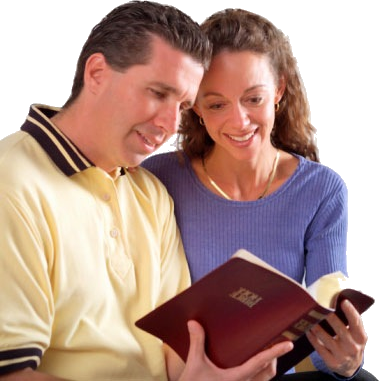 Leave no place for the devil-(no pocket of rebellion, corruption, or immorality wherein Satan can rebuild his influence).
“Then he says, 'I will return to my house from which I came.' And when he comes, he finds it empty, swept, and put in order.” {Matt.12:44}
[Speaker Notes: Breaking Free From Satan’s Stronghold. 
Occupation (Eph.4:24) 
Leave no place for the devil—Matt.12:43-45. 
Jesus taught that when evil is removed we must replace it with something better—good. If we don’t, the evil can return and reoccupy our minds! Don’t give him that opportunity (Eph.4:27).]
Breaking Free From Satan’s Stronghold
Occupation 
24 and that you put on the new man which was created according to God, in true righteousness and holiness.
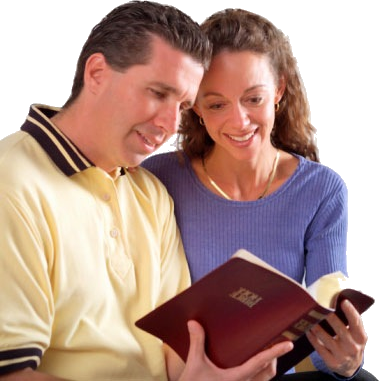 We must put off the old man and put on the new.
“... since you have put off the old man with his deeds, and have put on the new man who is renewed in knowledge according to the image of Him who created him.” {Colossians 3:9,10}
[Speaker Notes: Breaking Free From Satan’s Stronghold. 
Occupation (Eph.4:24) 
We must put off the old man and put on the new (Col.3:5-10). 
We must mortify--put to death—the old man of sin. Then, we must put on the new man created in righteousness and holiness. Basically, we change our lives by doing things of the spirit instead of the flesh (Gal.5:19-23).]
Breaking Free From Satan’s Stronghold
Fortification 
10 Finally, my brethren, be strong in the Lord and in the power of His might.
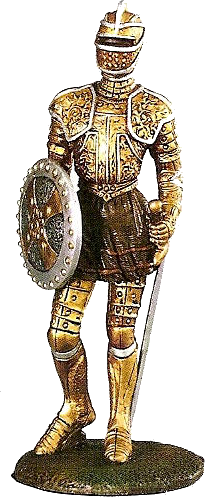 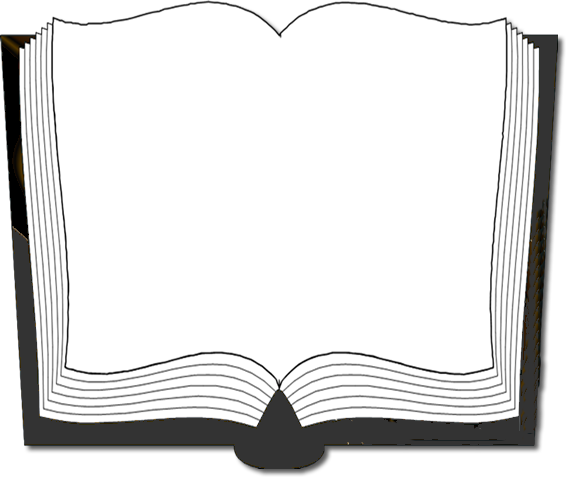 Isaiah 40:31 “ But those who wait on the Lord shall renew their strength; they shall mount up with wings like eagles, they shall run and not be weary, they shall walk and not faint.”
[Speaker Notes: Breaking Free From Satan’s Stronghold. 
Fortification (Eph.6:10)
Isa.40:31—Christians fortify themselves (add strength) by waiting on the Lord!]
Breaking Free From Satan’s Stronghold
Fortification 
10 Finally, my brethren, be strong in the Lord and in the power of His might.
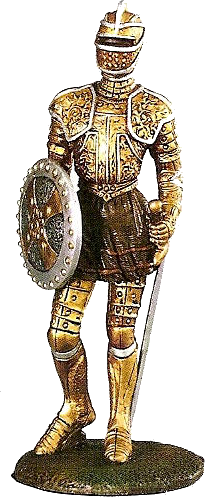 Imitate God as dear children –
“Therefore be imitators of God as dear children.” {Ephesians 5:1}
“Therefore gird up the loins of your mind, be sober, and rest your hope fully upon the grace that is to be brought to you at the revelation of Jesus Christ; as obedient children, not conforming yourselves to the former lusts, as in your ignorance.” {1 Peter 1:13,14
[Speaker Notes: Breaking Free From Satan’s Stronghold. 
Fortification (Eph.6:10) 
Imitate God as dear children (Eph.5:1; 1 Pet.1:13-16). God’s children need to strive to walk in the steps of our Lord.]
Breaking Free From Satan’s Stronghold
Fortification 
10 Finally, my brethren, be strong in the Lord and in the power of His might.
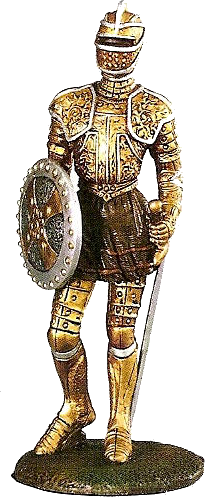 Walk in love–
“And walk in love, as Christ also has loved us and given Himself for us, an offering and a sacrifice to God for a sweet-smelling aroma.” {Ephesians 5:2}
“Let all that you do be done with love.” {1 Corinthians 16:14}
[Speaker Notes: Breaking Free From Satan’s Stronghold. 
Fortification (Eph.6:10) 
Walk in Love (Eph.5:2; 1 Cor.16:14). To be acceptable to God, Christians must be motivated by love.]
Breaking Free From Satan’s Stronghold
Fortification 
10 Finally, my brethren, be strong in the Lord and in the power of His might.
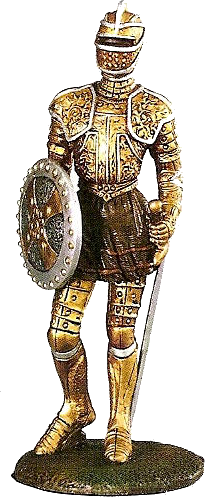 Walk as children of light–
“For you were once darkness, but now you are light in the Lord. Walk as children of light.” {Ephesians 5:8}
“But if we walk in the light as He is in the light, we have fellowship with one another, and the blood of Jesus Christ His Son cleanses us from all sin.” {1 John 1:7
[Speaker Notes: Breaking Free From Satan’s Stronghold. 
Fortification (Eph.6:10) 
Walk as children of light (Eph.5:8; 1 Jno.1:7). 
God’s children must walk in light—the teaching of Christ. When our manner of life is consistent with His teaching, we are having a good influence. (Matt.5:13-16) We can accomplish this by adding the Christian graces (2 Pet.1:5-10).]
Breaking Free From Satan’s Stronghold
Fortification 
10 Finally, my brethren, be strong in the Lord and in the power of His might.
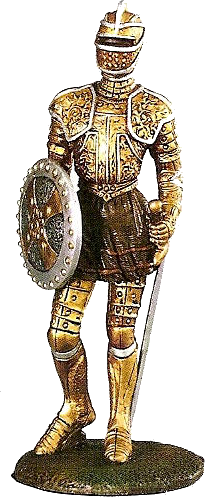 Walk circumspectly–
“See then that you walk circumspectly, not as fools but as wise, redeeming the time, because the days are evil.” {Ephesians 5:15,16}
“Walk in wisdom toward those who are outside, redeeming the time.” {Colossians 4:5}
[Speaker Notes: Breaking Free From Satan’s Stronghold. 
Fortification (Eph.6:10) 
Walk circumspectly (Eph.5:15,15; Col.4:5). 
God’s children must consider carefully and watch where they are walking. Christians need to use their time wisely and not waste or throw away. We can accomplish this by doing all things according to His authority (Col.3:17).]
Breaking Free From Satan’s Stronghold
Fortification 
10 Finally, my brethren, be strong in the Lord and in the power of His might.
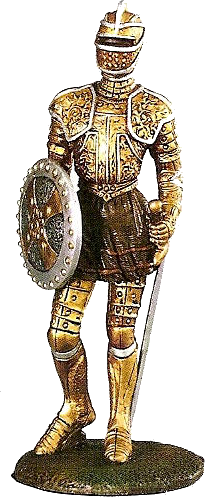 Accept God’s appointed stations for life–
“Wives, submit to your own husbands, as to the Lord. For the husband is head of the wife, as also Christ is head of the church; and He is the Savior of the body… Husbands, love your wives, just as Christ also loved the church and gave Himself for her.”{Ephesians 5:22,23,25}
[Speaker Notes: Breaking Free From Satan’s Stronghold. 
Fortification (Eph.6:10) 
Accept God’s appointed stations for life (Eph.5:22-6:9; Col.3:18—4:1). God’s children must accept the duties and responsibilities of the human relationships in which we find ourselves. Husbands, wives, children, parents, masters, or slaves. All must follow the instructions and God-given laws that govern each of these life stations.]
Breaking Free From Satan’s Stronghold
Fortification 
10 Finally, my brethren, be strong in the Lord and in the power of His might.
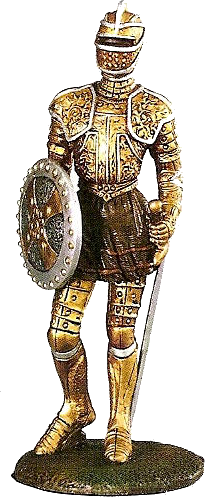 By putting on the whole armor of God–
“Finally, my brethren, be strong in the Lord and in the power of His might. Put on the whole armor of God, that you may be able to stand against the wiles of the devil.” {Ephesians 6:10,11}
[Speaker Notes: Breaking Free From Satan’s Stronghold. 
Fortification (Eph.6:10) 
By putting on the whole armor of God (Eph.6:10-18). 
God’s children must put on ALL the armor of God so they can be prepared for the great spiritual warfare with their adversary. Failure to put on the armor, or to use it incorrectly, will assure defeat! God wants us to win the battle; He left us weapons with which to defeat our enemy!]
Breaking Free From Satan’s Stronghold
Appeal to Truth – “The truth will make you free”
Displacement – Kick Satan out of your life 
Resistance – Renew your mind – think right.
Occupation – Put on the new man with his deeds.
Fortification – Add to your life the things God provides to strengthen you.
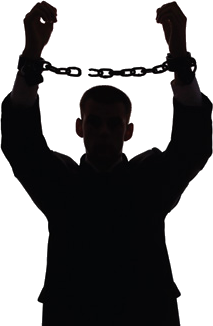 [Speaker Notes: Review of points covered…]
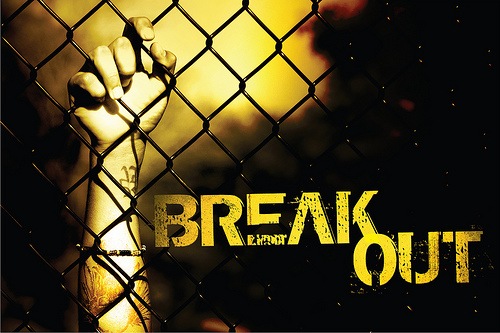 Of Satan’s Grasp…
[Speaker Notes: Invitation…]